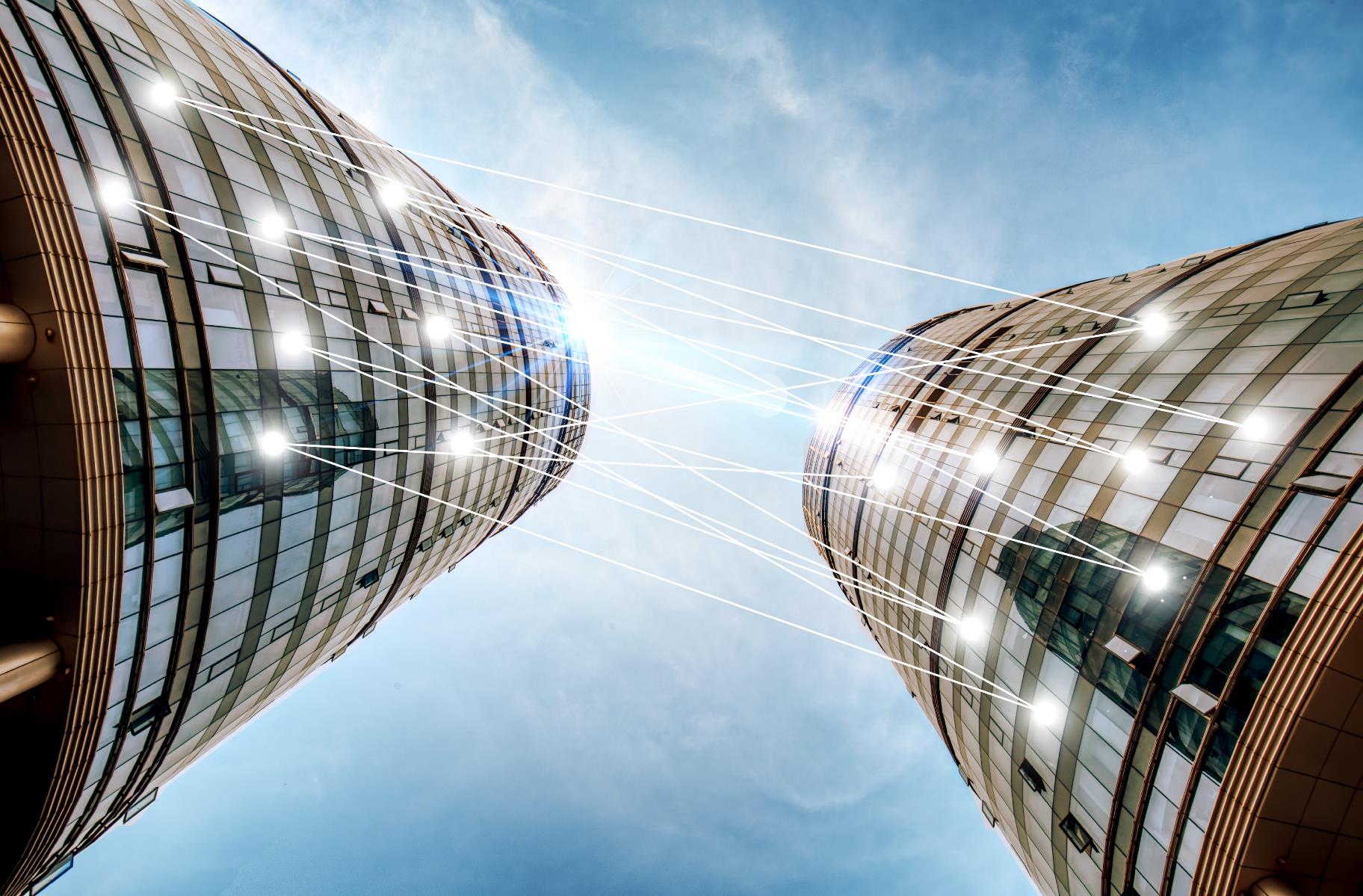 การขับเคลื่อน
อำเภอคุณธรรม
กรมการปกครอง
มุมมองการขับเคลื่อน
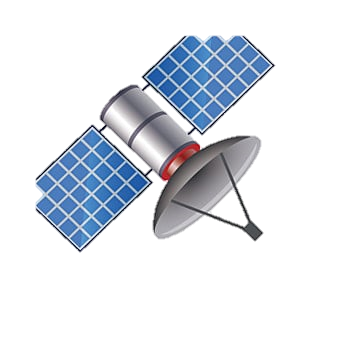 กรมการศาสนา
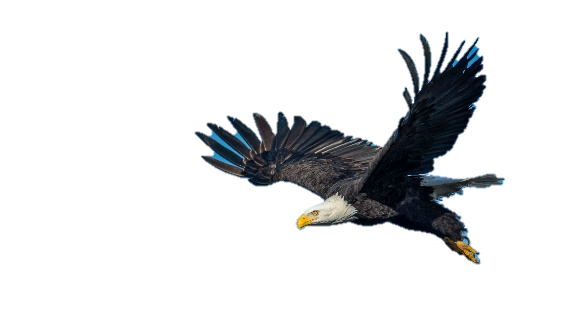 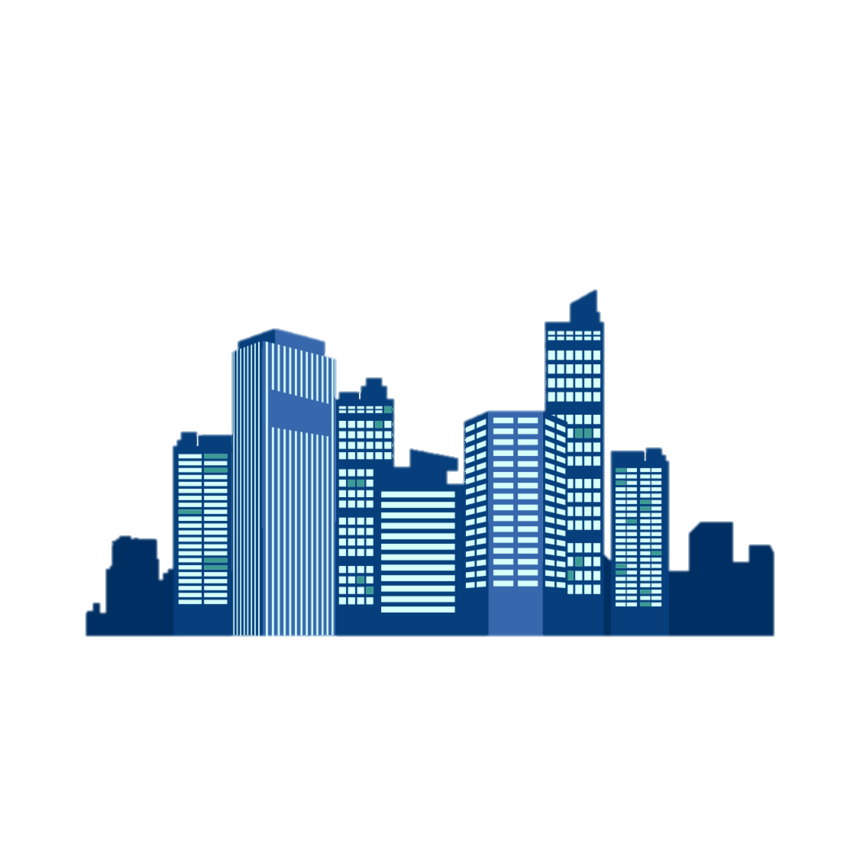 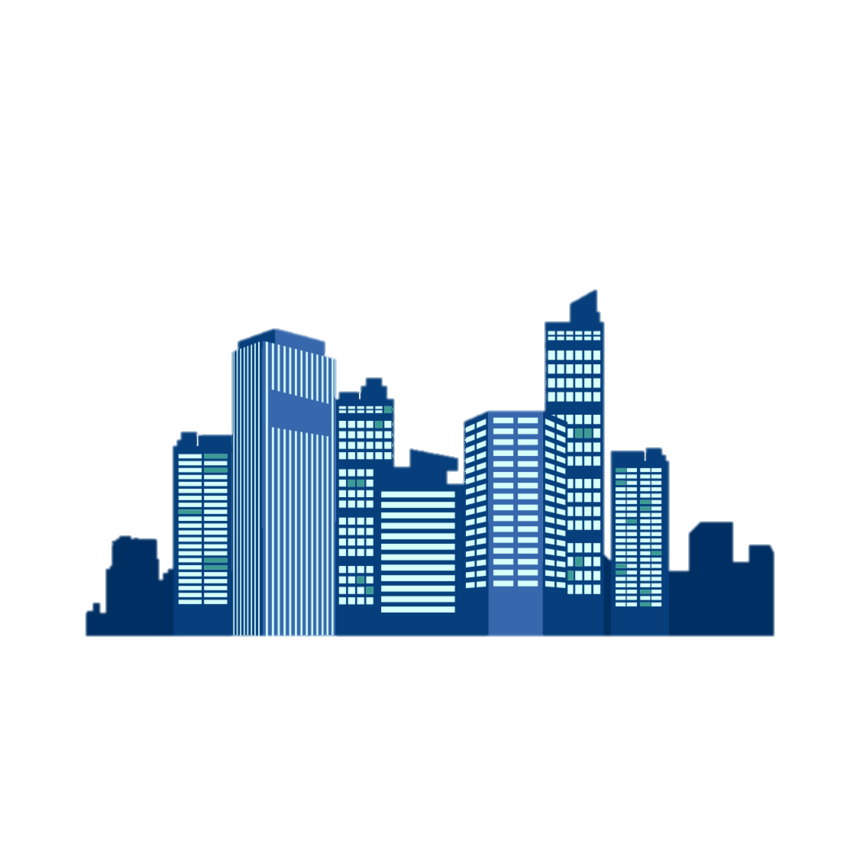 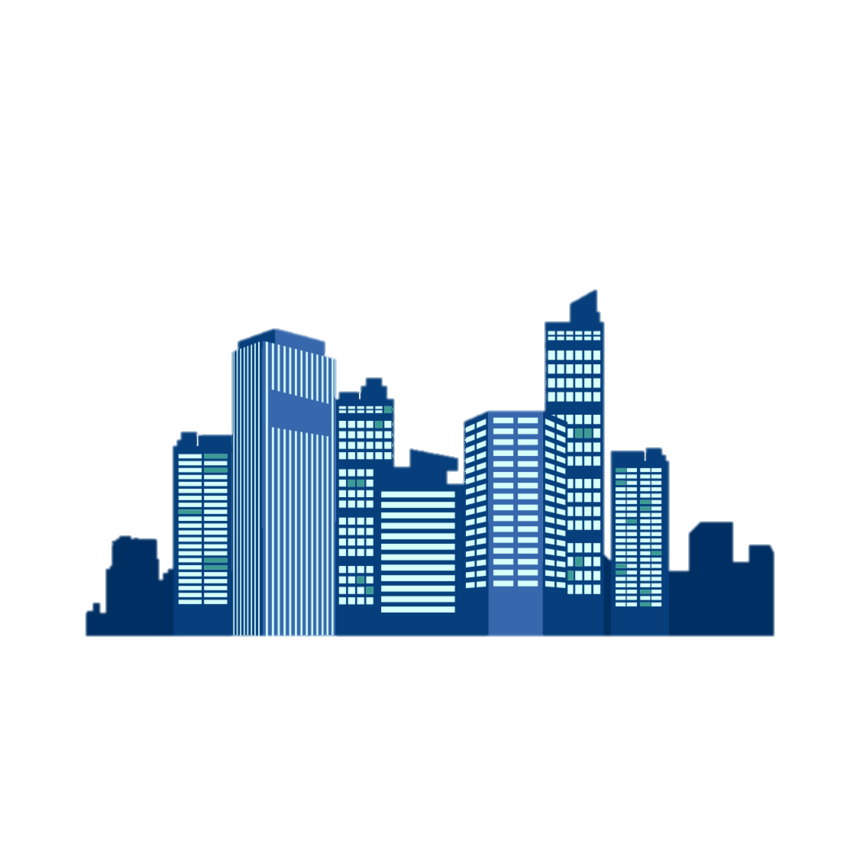 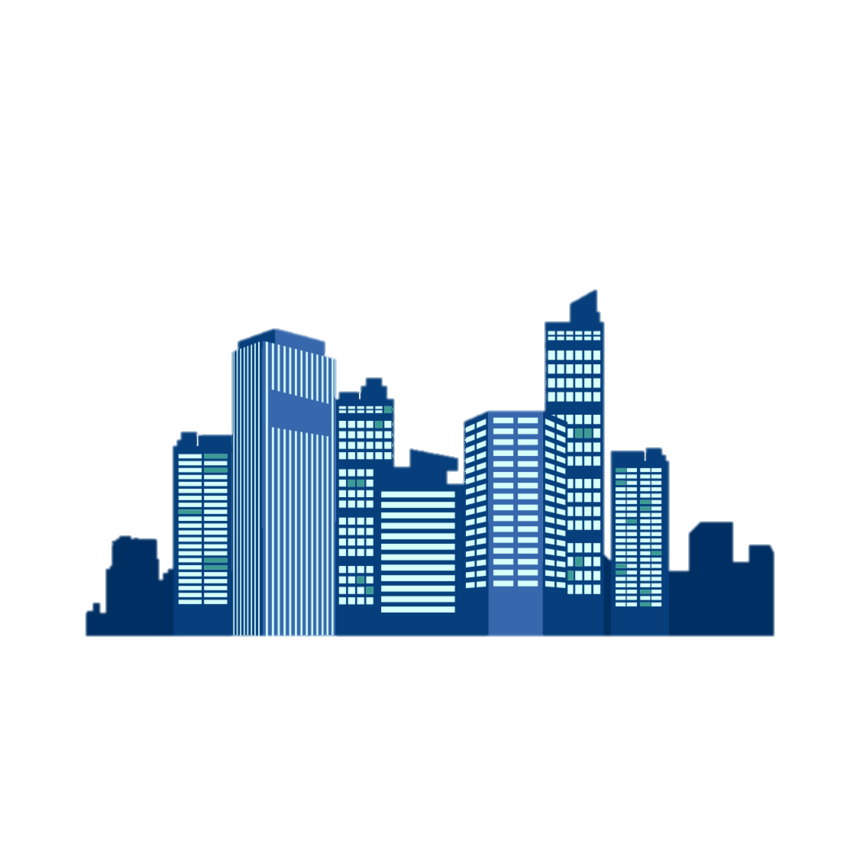 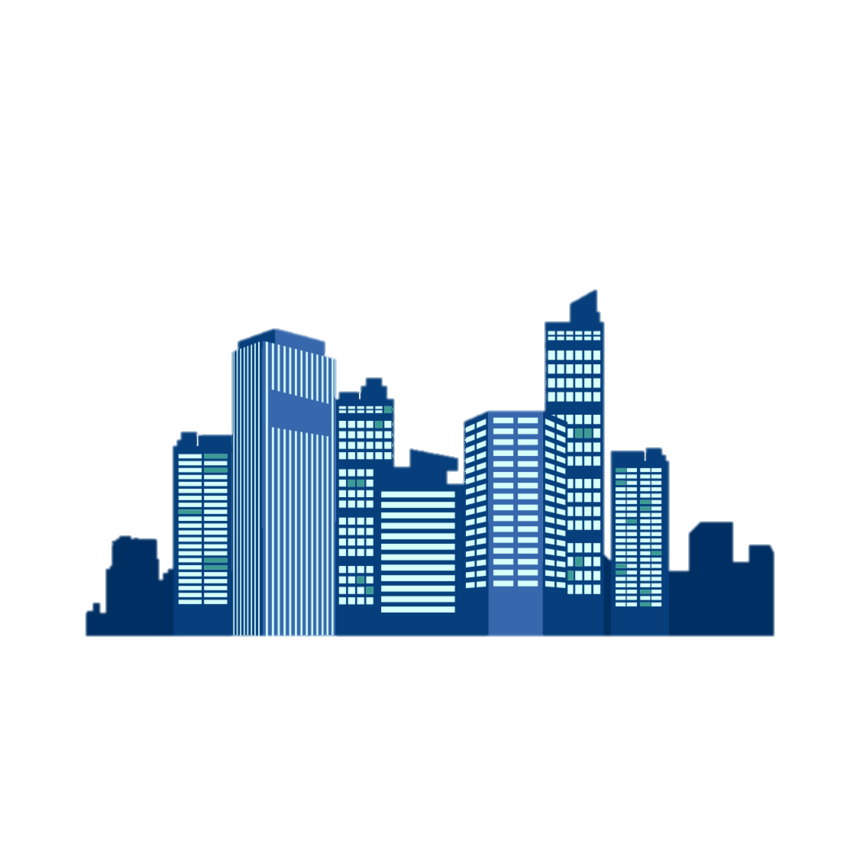 กรมการปกครอง
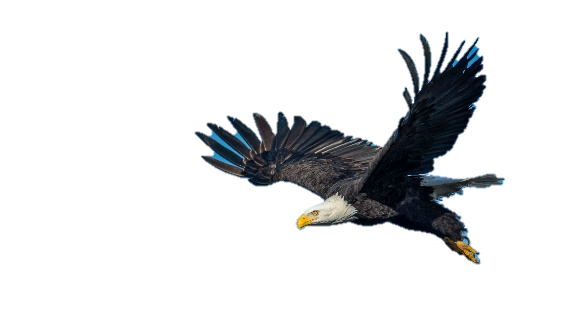 เริ่มการขับเคลื่อนจากปัญหาและอุปสรรค
เริ่มการขับเคลื่อนจากปัญหาและอุปสรรค
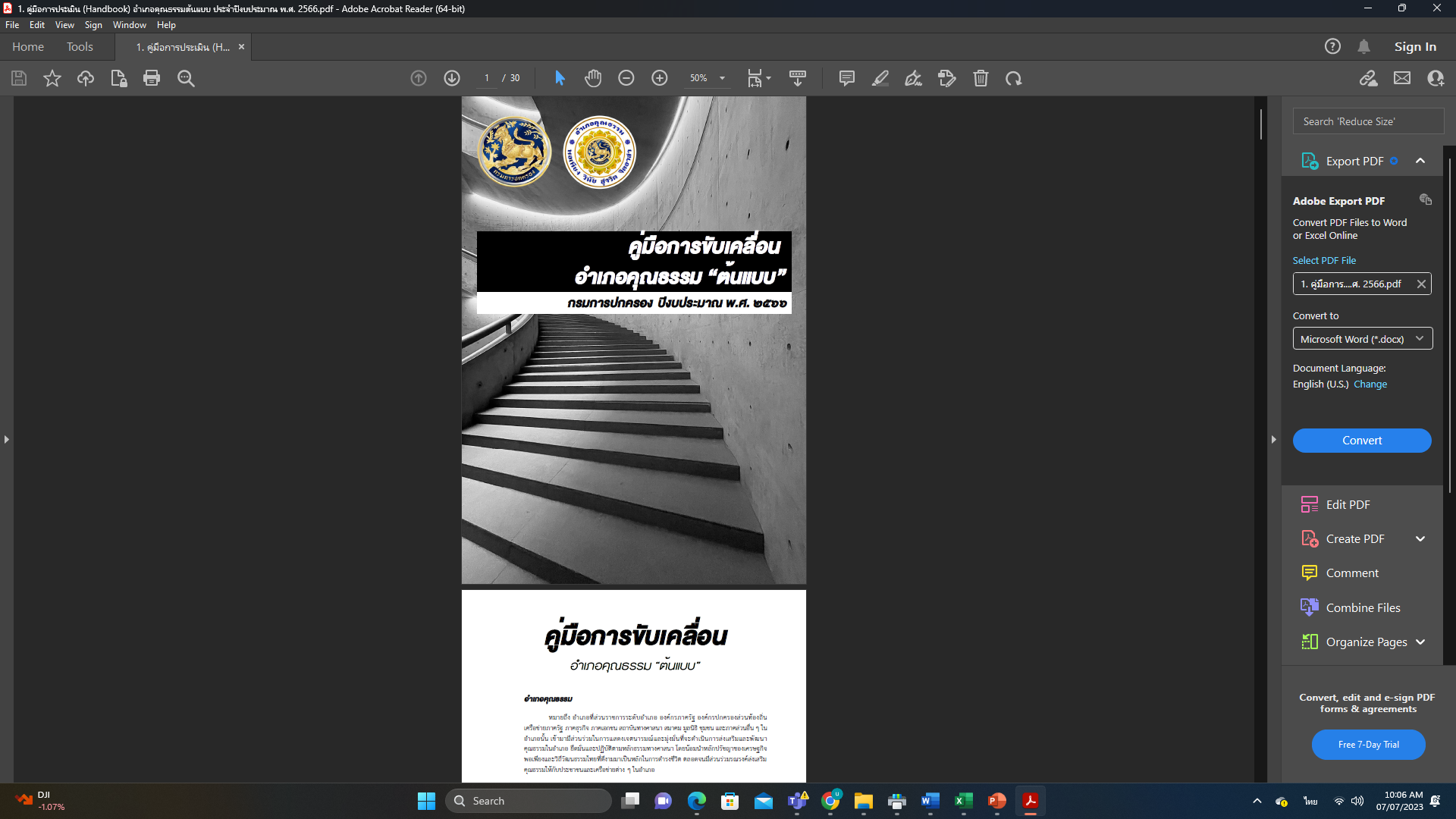 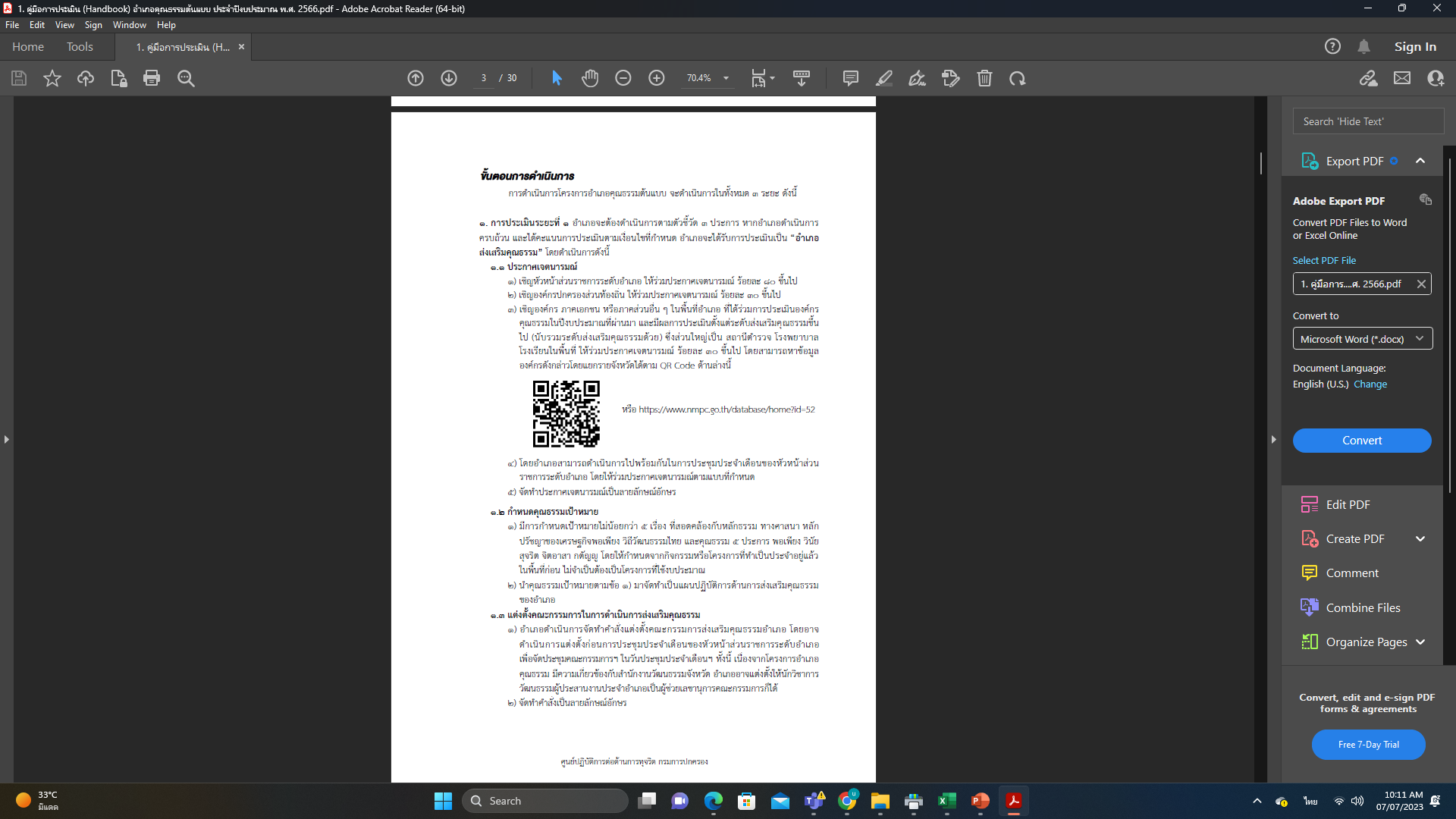 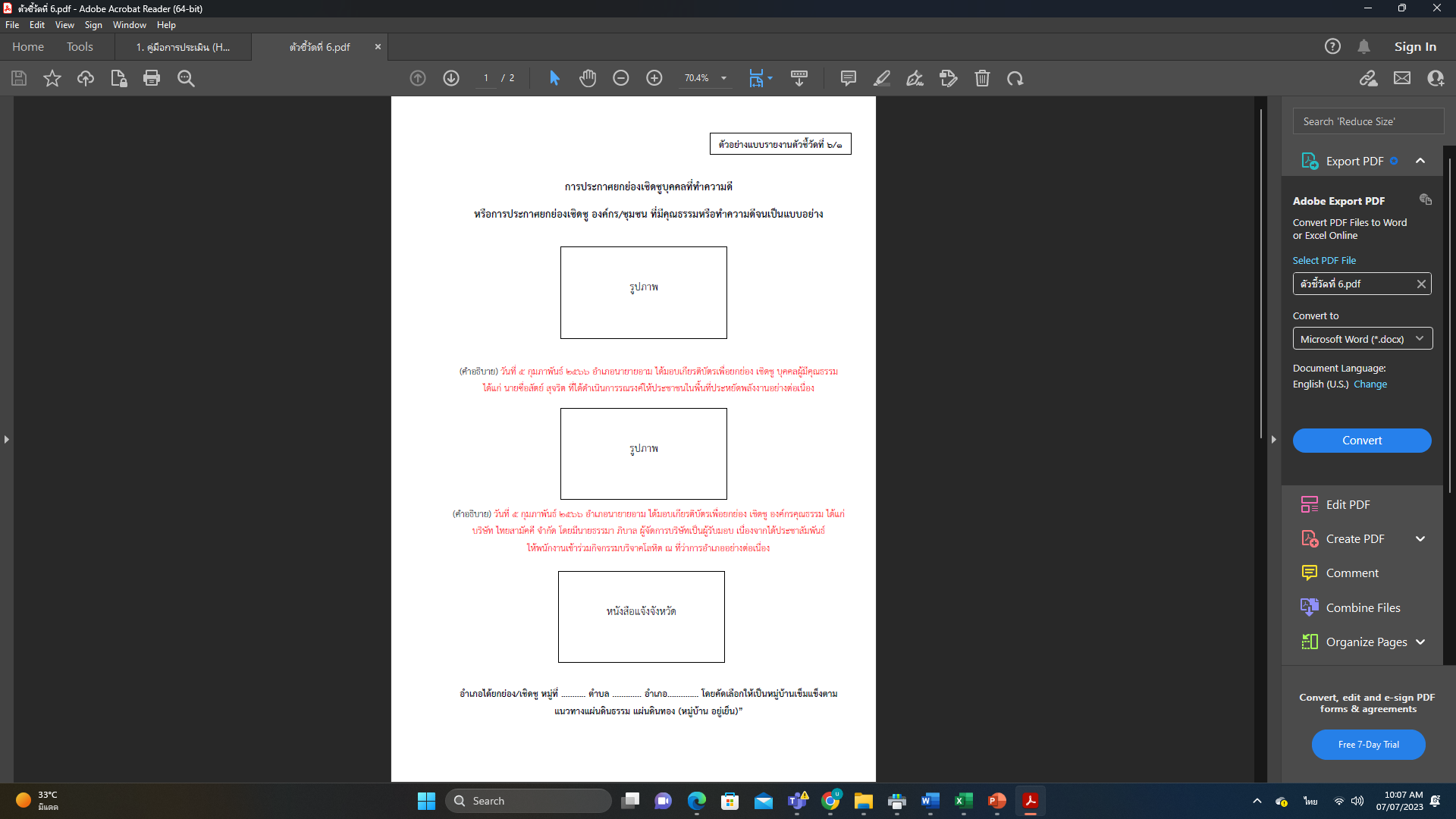 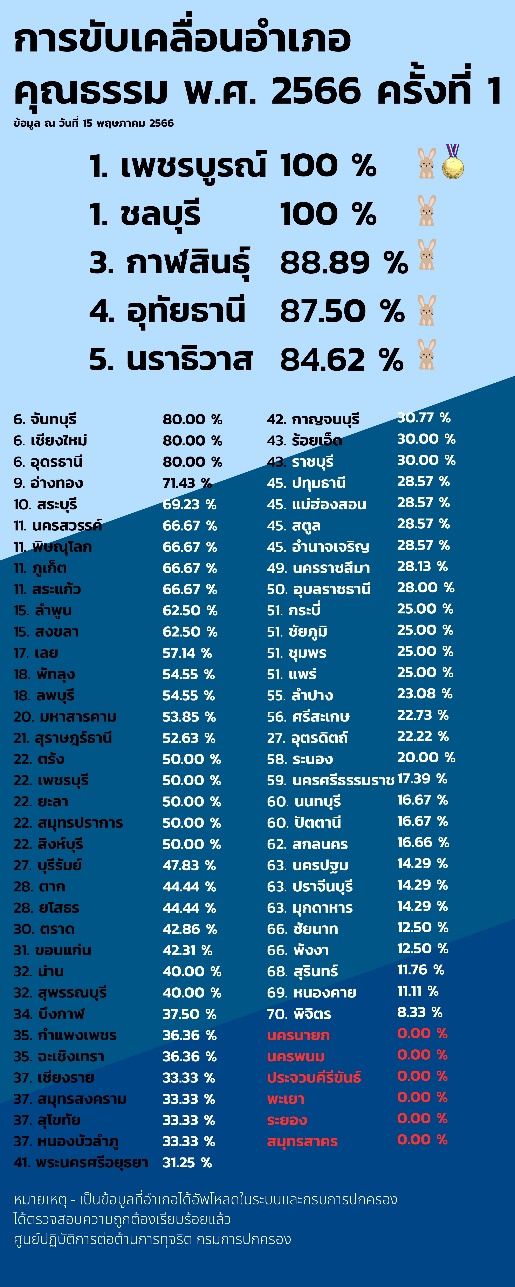 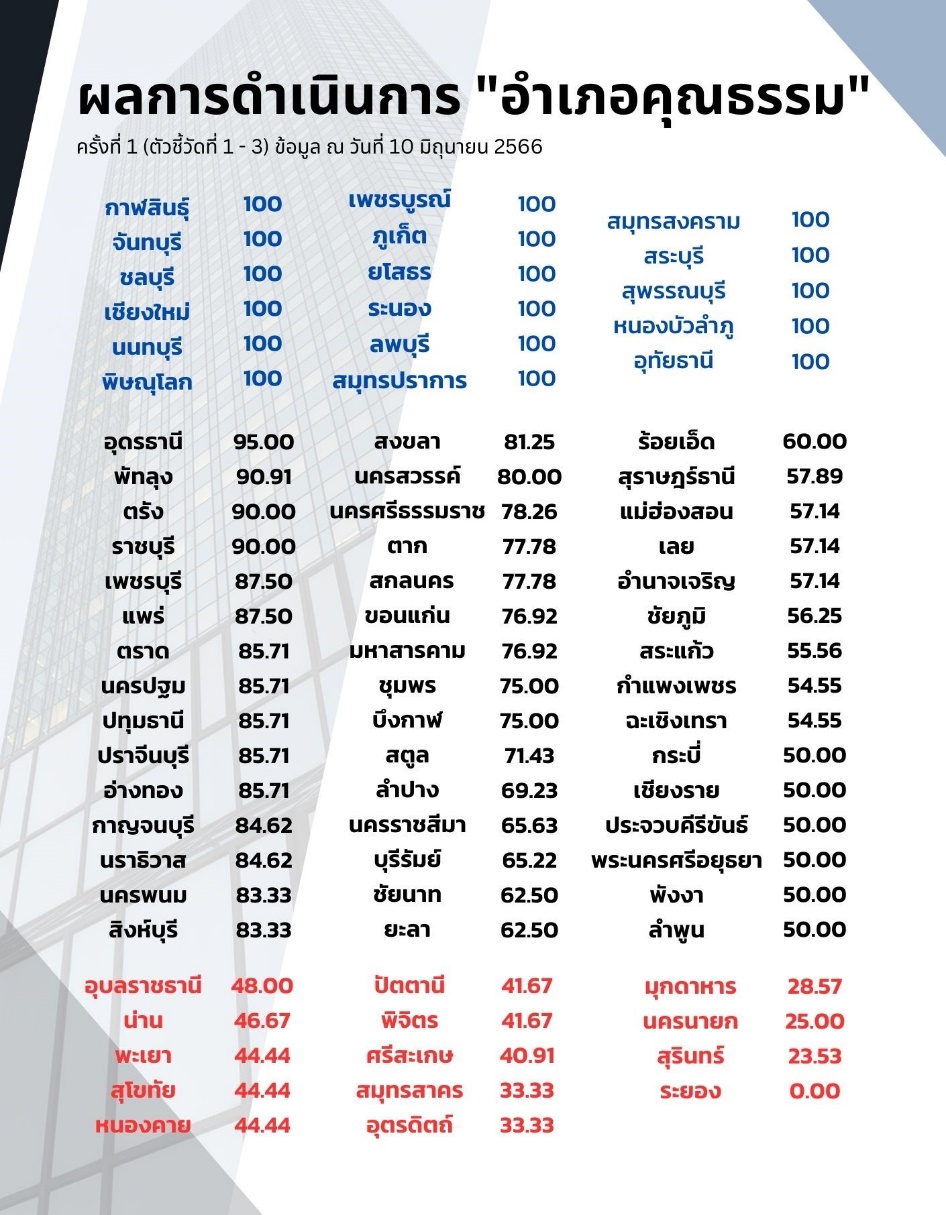 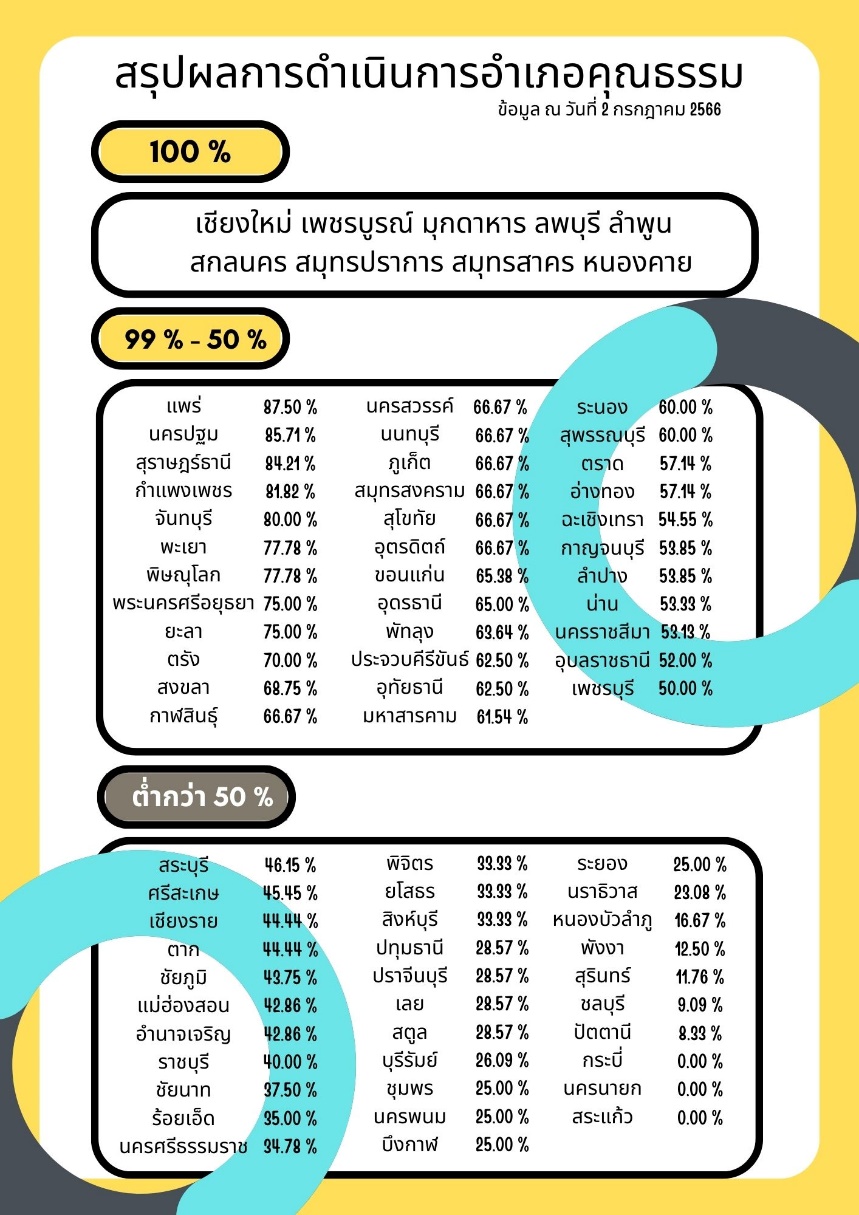 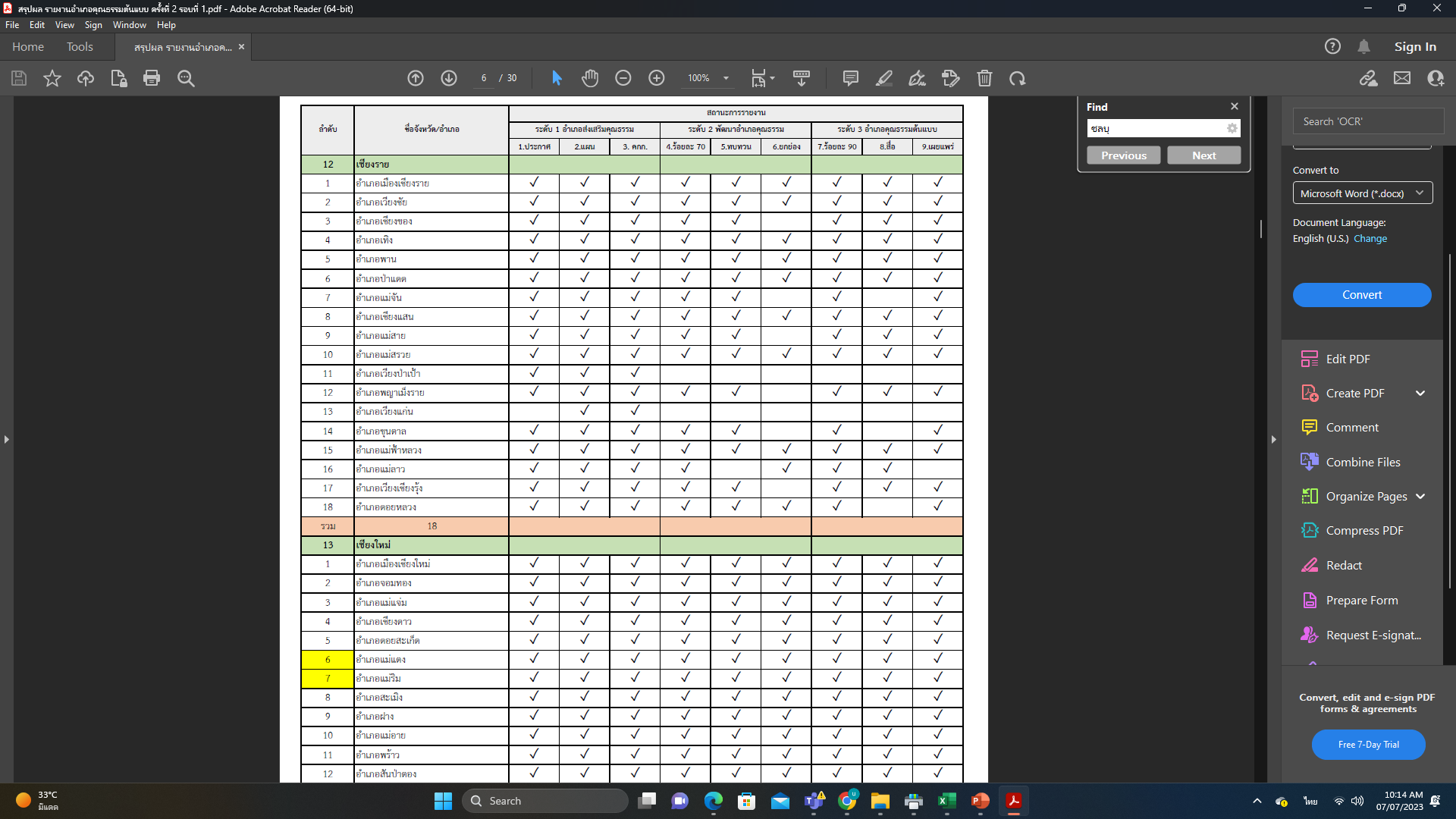 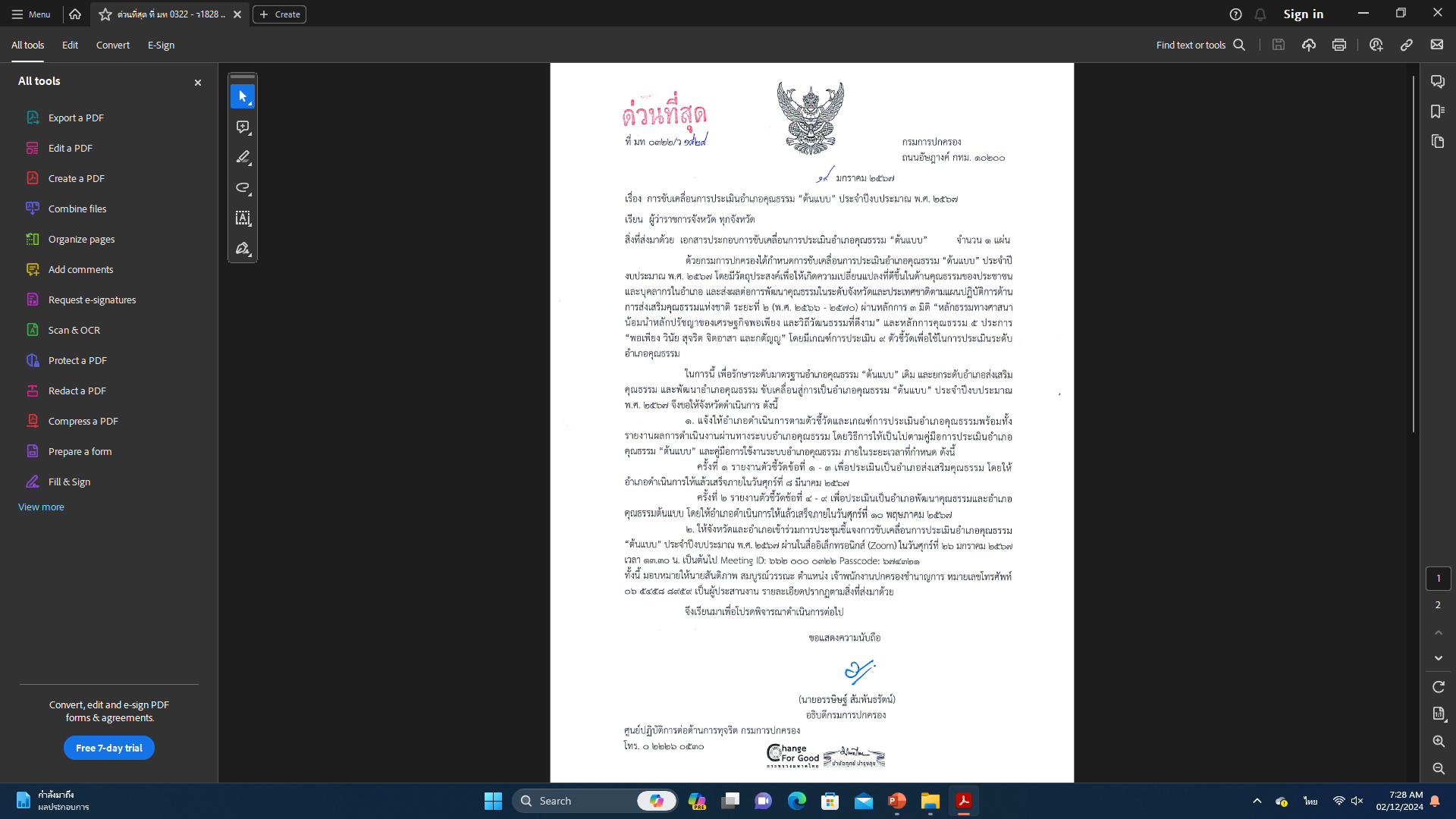 กรมการปกครองได้มีหนังสือสั่งการขับเคลื่อนการประเมิน
อำเภอคุณธรรม ประจำปีงบประมาณ พ.ศ. 2567

ตามหนังสือกรมการปกครอง ด่วนที่สุด ที่ มท 0322/ว1828 
ลงวันที่ 19 มกราคม 2567

จัดประชุมชี้แจงวันที่ 26 มกราคม 2567
การขับเคลื่อนอำเภอคุณธรรม “ต้นแบบ” ประจำปีงบประมาณ พ.ศ. 2567
การรายงานผล
ครั้งที่ 1 รายงาน ตัวชี้วัดที่ 1 – 3 ภายใน วันศุกร์ที่  8 มีนาคม 2567
ครั้งที่ 2 รายงาน ตัวชี้วัดที่ 4 - 9 ภายใน วันศุกร์ที่ 10 พฤษภาคม 2567
การดำเนินการ
อำเภอ ทำหน้าที่อัพโหลดเอกสารในระบบอำเภอคุณธรรม โดยไม่ต้องส่งเอกสารให้จังหวัด
จังหวัด ทำหน้าที่ติดตามผ่านระบบให้อำเภอดำเนินการให้ครบถ้วน
ระบบอำเภอคุณธรรม
ลดระยะเวลารายงานข้อมูล (เดิมเฉลี่ย 2 - 3 วัน)
สามารถแก้ไขได้อย่างรวดเร็ว (จากเดิมแก้ไขได้ 1 รอบ เพิ่มเป็น 7 รอบ)
ผลการดำเนินงานที่เพิ่มมากขึ้น
ประชาชน เจ้าหน้าที่ สามารถตรวจสอบข้อมูลได้
ระบบอำเภอคุณธรรม 
http://dopacrr.dopa.go.th/moral_district/app/user/index.php

- ลดเวลาการทำงานของเจ้าหน้าที่ จากการตรวจสอบผลการดำเนินการอย่างรวดเร็ว
- ลดการใช้กระดาษ รองรับการเข้าดูผลการดำเนินการ
- ใช้งานง่ายทั้งผู้ปฏิบัติหน้าที่ และผู้ติดตาม
การเข้าถึงระบบอำเภอคุณธรรม 
http://dopacrr.dopa.go.th/moral_district/app/user/index.php

- เข้าโดย link ที่กำหนดไว้
- เข้าโดยการ Scan QR Code
- เข้าโดยหน้าเว็บไซต์ของกรมการปกครอง
- เข้าโดยการค้นหาผ่านทาง Google
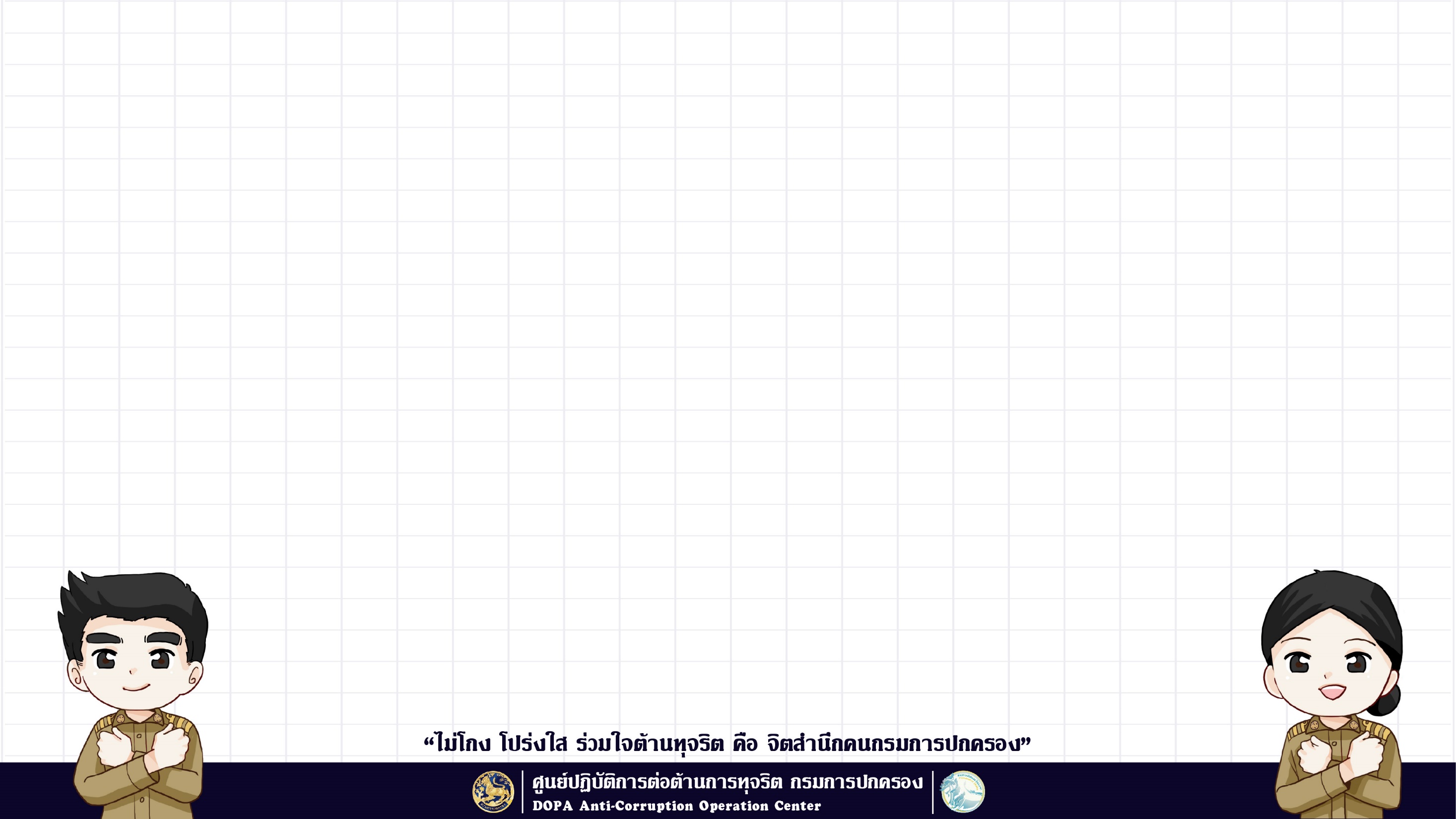 บัญชีผู้ใช้ระบบการประเมินอำเภอคุณธรรม 
1. ที่ทำการปกครองอำเภอ
2. ที่ทำการปกครองจังหวัด
3. สำนักงานวัฒนธรรมจังหวัด
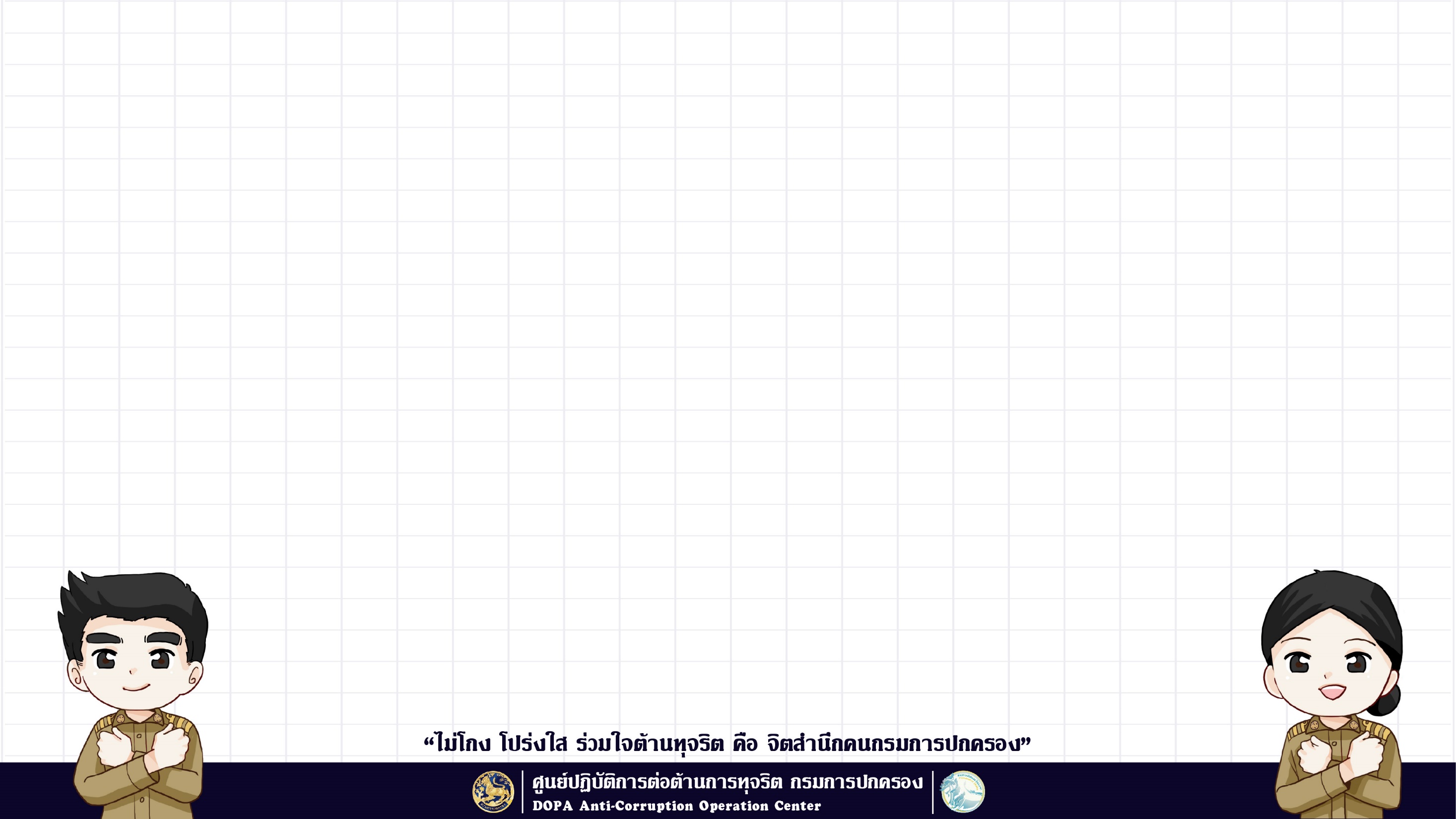 ตัวชี้วัด
1. ตั้งคณะกรรมการระดับอำเภอ
1. การประกาศเจตนารมณ์ร่วมกัน
2. การกำหนดเป้าหมาย
2. กำหนดประกาศเจตนารมณ์
3. มีการจัดทำแผนและผู้รับผิดชอบ
3. ประกาศเจตนารมณ์
4. แผนมีความก้าวหน้าไม่น้อยกว่าร้อยละ 70
4. จัดทำแผนปฏิบัติการ
5. มีการปรับปรุง ทบทวน พัฒนา สรุปผล
6. มีการยกย่อง บุคคล ชุมชน องค์กร
7. แผนมีความก้าวหน้าไม่น้อยกว่าร้อยละ 90
8. มีการจัดทำสื่อ
9. มีการเผยแพร่สื่อ
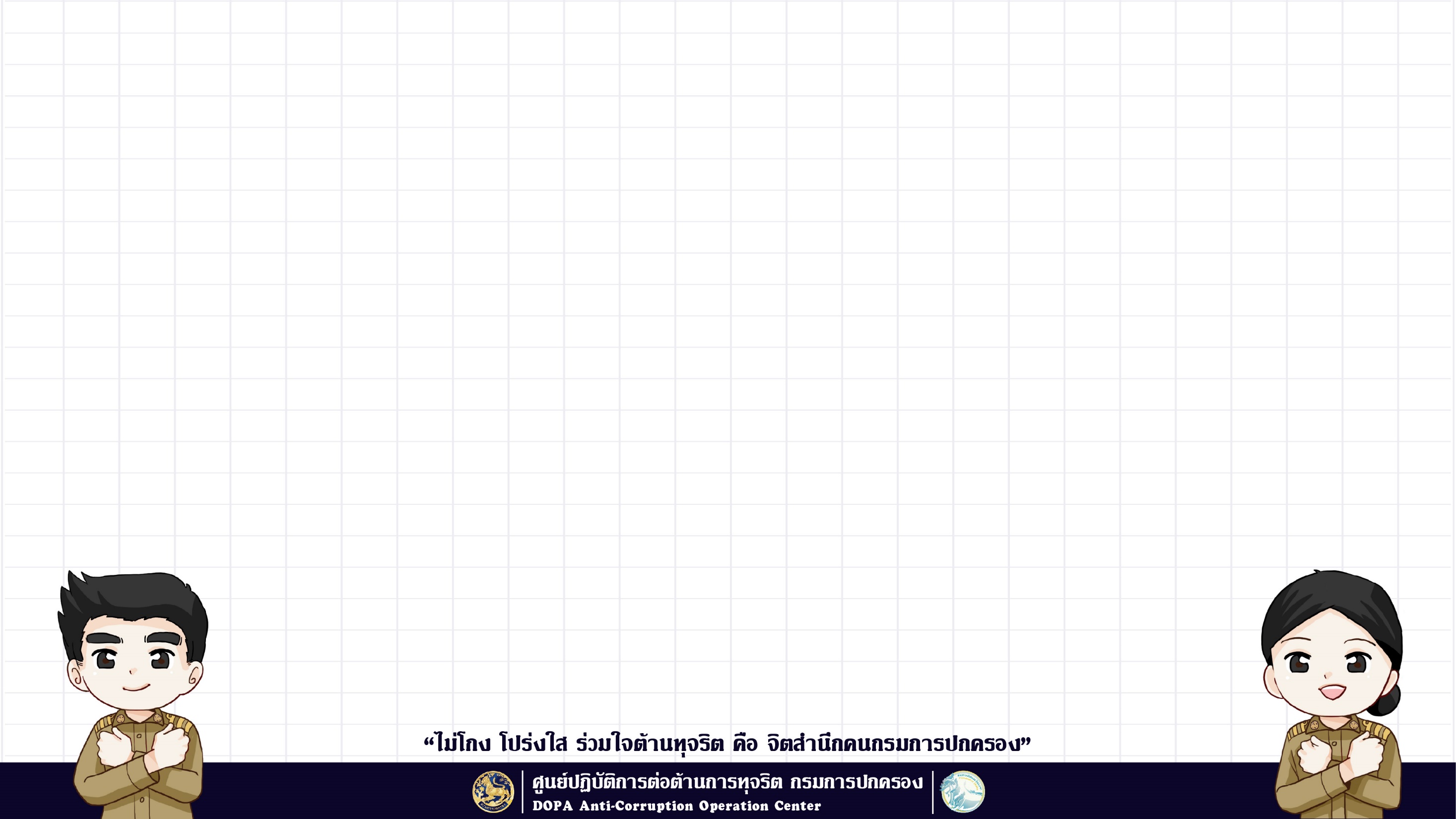 ตัวชี้วัด
1. การประกาศเจตนารมณ์ร่วมกัน
2. การกำหนดเป้าหมาย
5. จัดทำผลการดำเนินการ
3. มีการจัดทำแผนและผู้รับผิดชอบ
6. ดำเนินการยกย่องเชิดชู บุคคล ชุมชน องค์กร
4. แผนมีความก้าวหน้าไม่น้อยกว่าร้อยละ 70
5. มีการปรับปรุง ทบทวน พัฒนา สรุปผล
7. จัดทำรายงานผลการทบทวนปรับปรุง
6. มีการยกย่อง บุคคล ชุมชน องค์กร
7. แผนมีความก้าวหน้าไม่น้อยกว่าร้อยละ 90
8. มีการจัดทำสื่อ
9. มีการเผยแพร่สื่อ
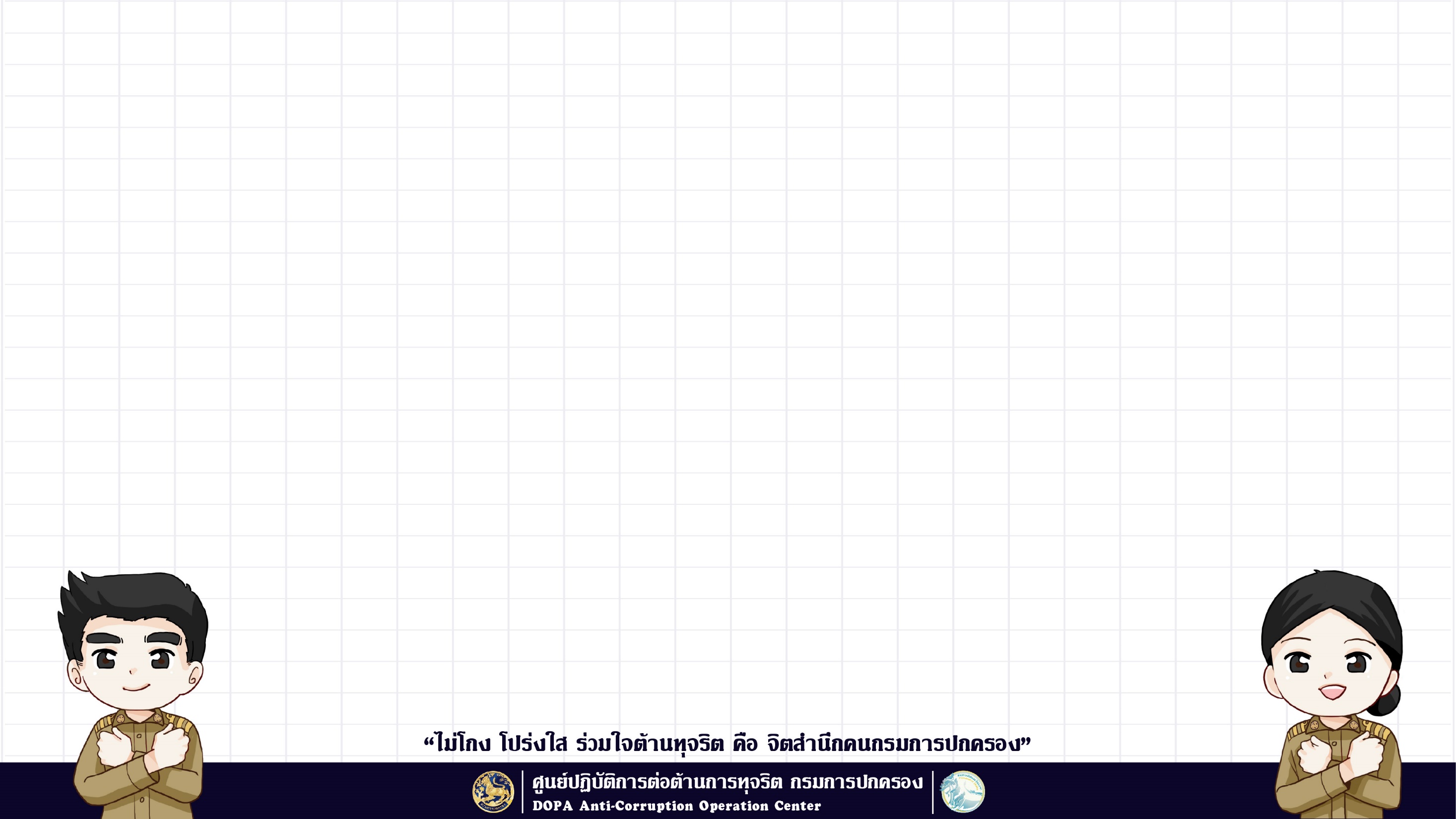 ตัวชี้วัด
1. การประกาศเจตนารมณ์ร่วมกัน
2. การกำหนดเป้าหมาย
7. จัดทำผลการดำเนินการ
3. มีการจัดทำแผนและผู้รับผิดชอบ
8. จัดทำสื่อ
4. แผนมีความก้าวหน้าไม่น้อยกว่าร้อยละ 70
5. มีการปรับปรุง ทบทวน พัฒนา สรุปผล
9. เผยแพร่สื่อ
6. มีการยกย่อง บุคคล ชุมชน องค์กร
7. แผนมีความก้าวหน้าไม่น้อยกว่าร้อยละ 90
8. มีการจัดทำสื่อ
9. มีการเผยแพร่สื่อ
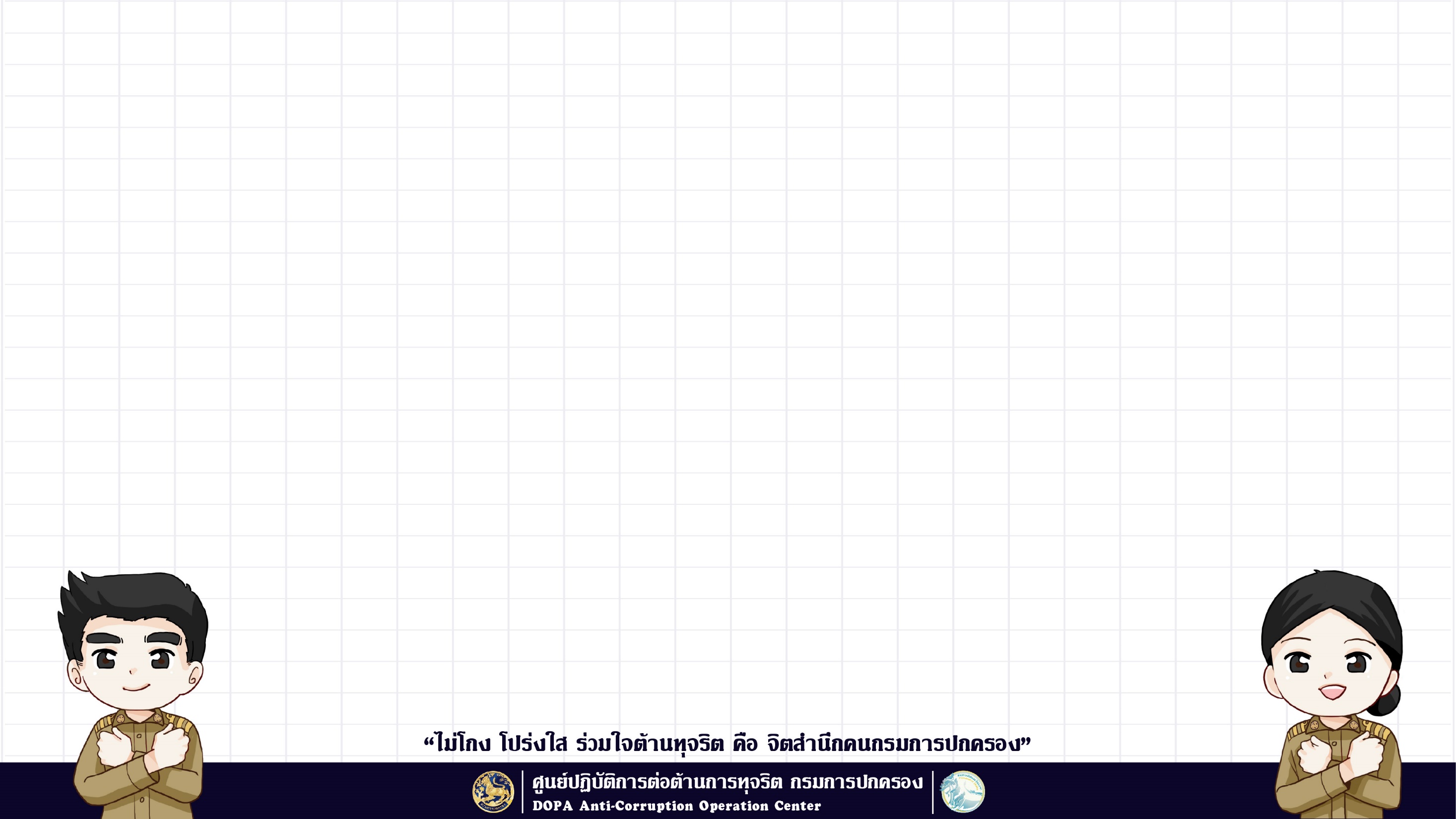 การขับเคลื่อนอำเภอคุณธรรม “ต้นแบบ” ประจำปีงบประมาณ พ.ศ. 2567
ระบบการรายงานผล -
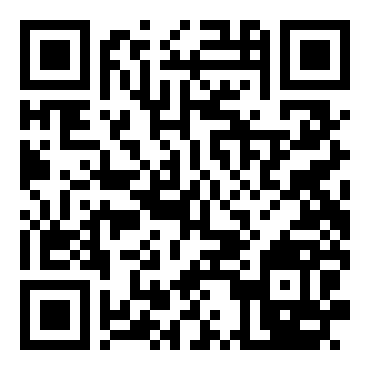